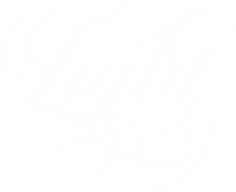 Modelling and Optimising Femtosecond Laser Machining using Deep Learning
Ben Mills, James A Grant-Jacob, Michael McDonnell, 
and Robert W Eason


b.mills@soton.ac.uk

Optoelectronics Research Centre, University of Southampton, UK
[Speaker Notes: Please use the dd month yyyy format for the date for example 11 January 2008. The main title can be one or two lines long.]
Outline
Motivation
Introduction to neural networks
Using a digital micromirror device (DMD), as an intensity spatial light modulator, for laser machining
Training a neural network to predict the outcome of laser machining
Conclusions
2
[Speaker Notes: If using a school logo, make sure that if you have a long page title, it does not encroach on the logo. Allow about 2cm around the logo. Run the page title onto two lines if necessary.]
What is a Neural Network?
A network of nonlinear functions, with an input layer and an output layer





Transforms data from one domain to another domain
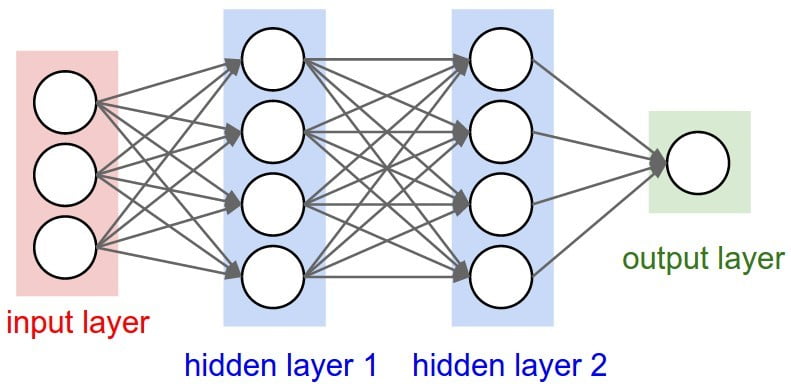 3
[Speaker Notes: If using a school logo, make sure that if you have a long page title, it does not encroach on the logo. Allow about 2cm around the logo. Run the page title onto two lines if necessary.]
What is a Neural Network?
We actually use variants of convolutional neural networks
As used in self-driving cars and medical diagnostics




The neurons in the network learn to recognise objects
Perfect for image data
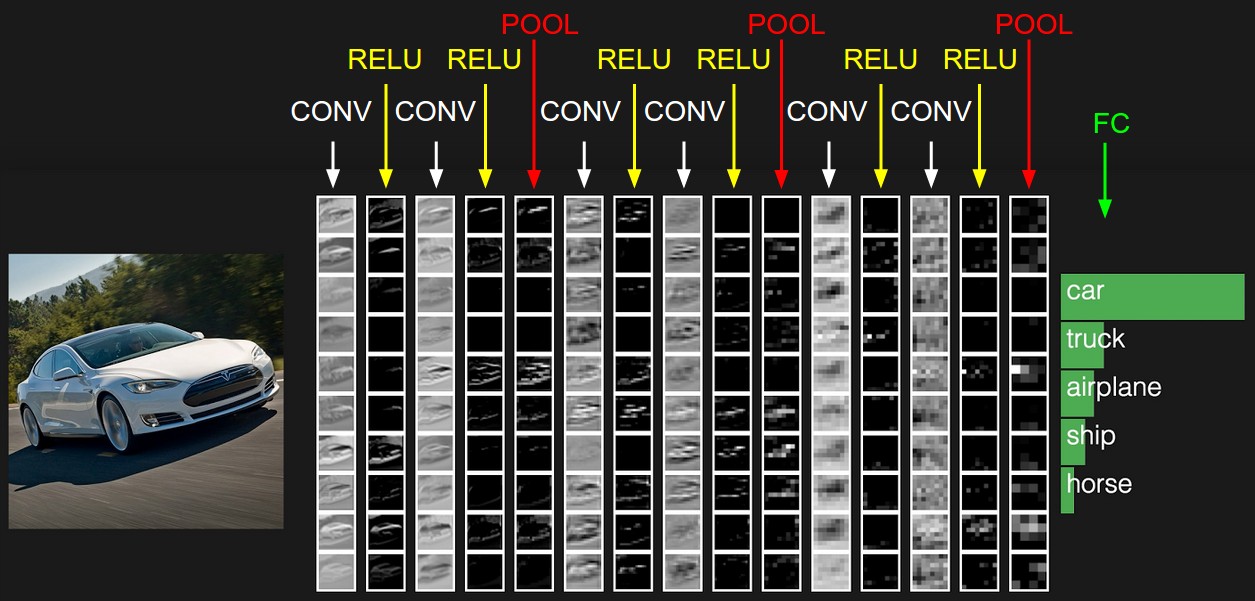 4
[Speaker Notes: If using a school logo, make sure that if you have a long page title, it does not encroach on the logo. Allow about 2cm around the logo. Run the page title onto two lines if necessary.]
Key Technology –Beam Shaping
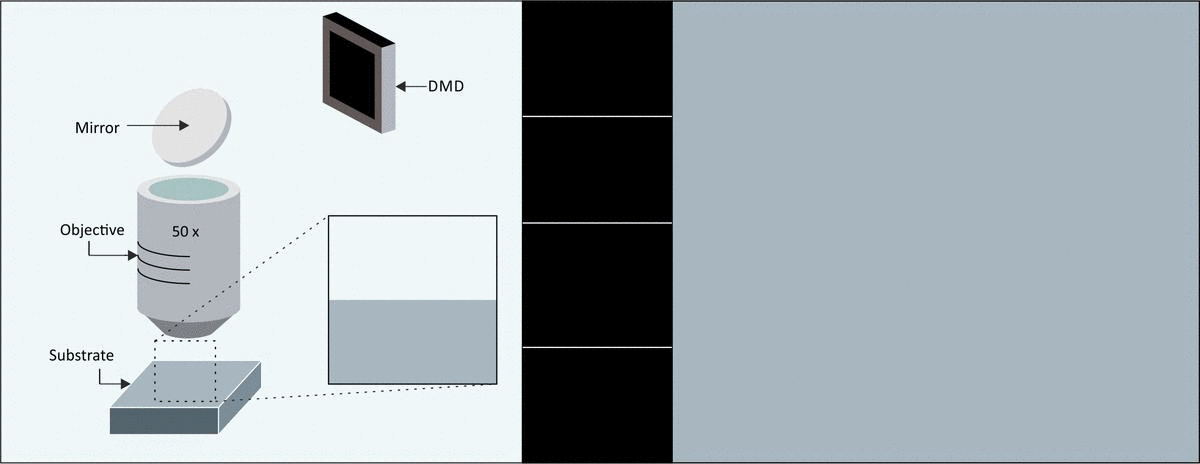 Change the spatial intensity profile of every laser pulse
Using a digital micromirror device (DMD), which is a spatial light modulator
Key Technology –Beam Shaping
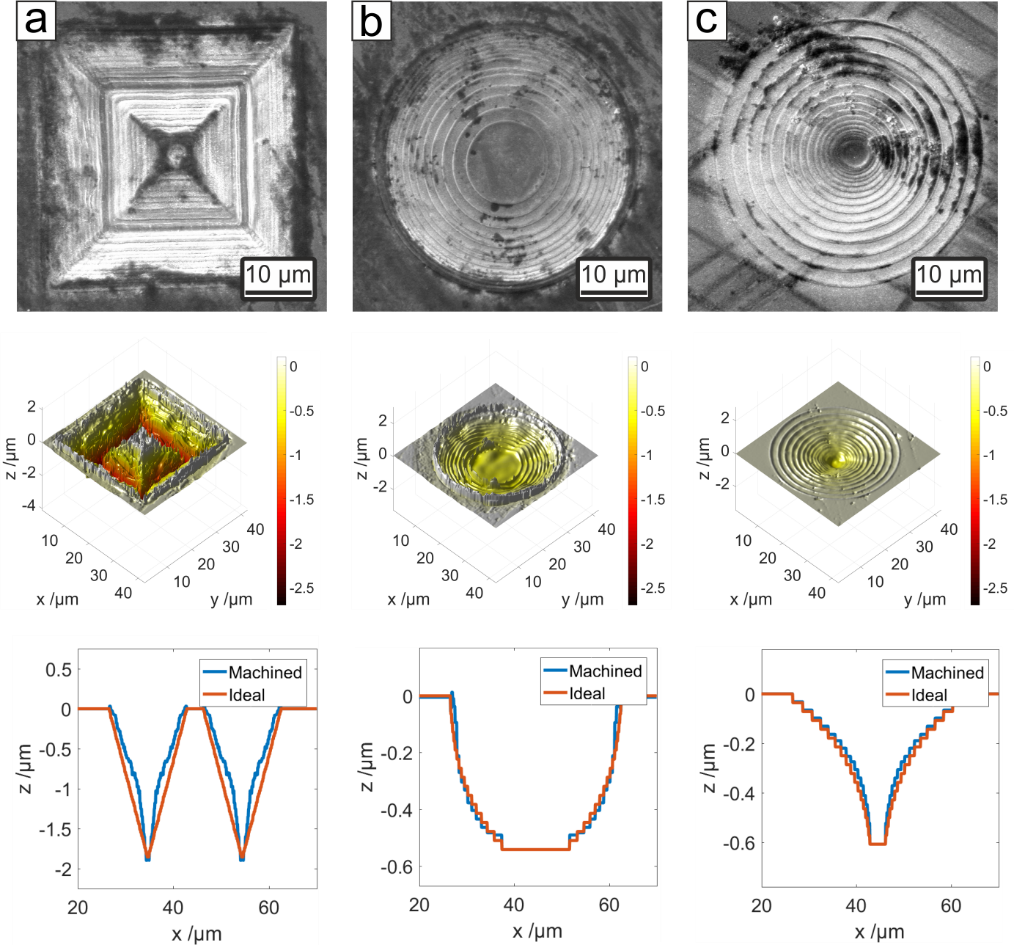 6
6
The Research Objective
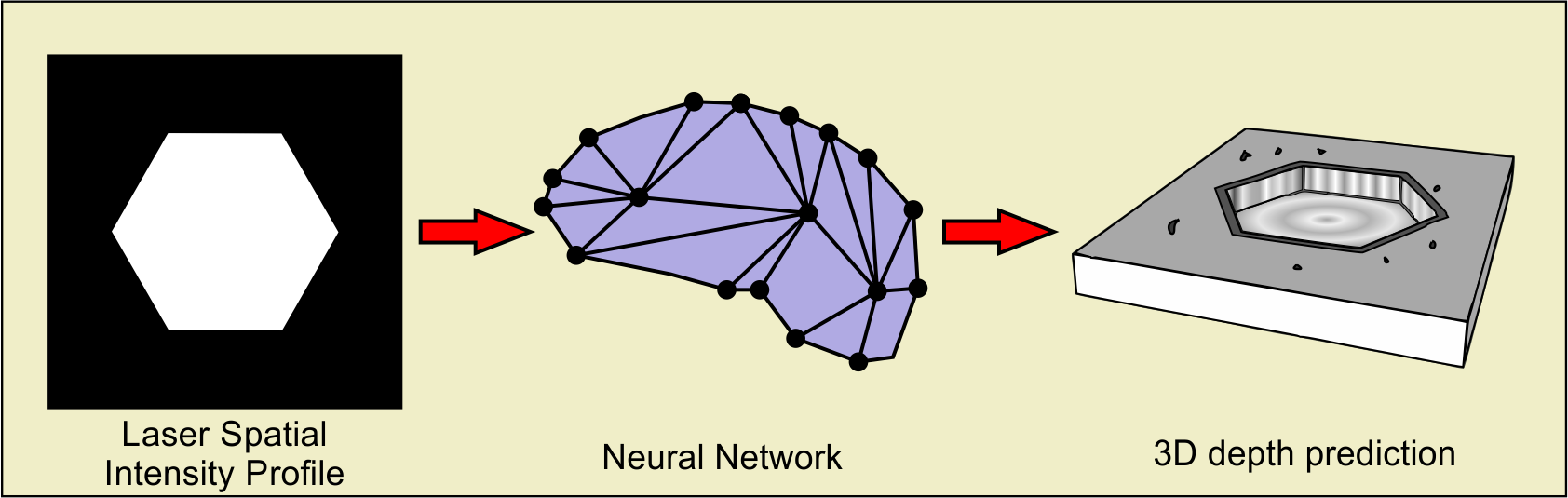 In order to achieve this, the NN needs to learn the complex interaction of light and matter
Training Data Collection
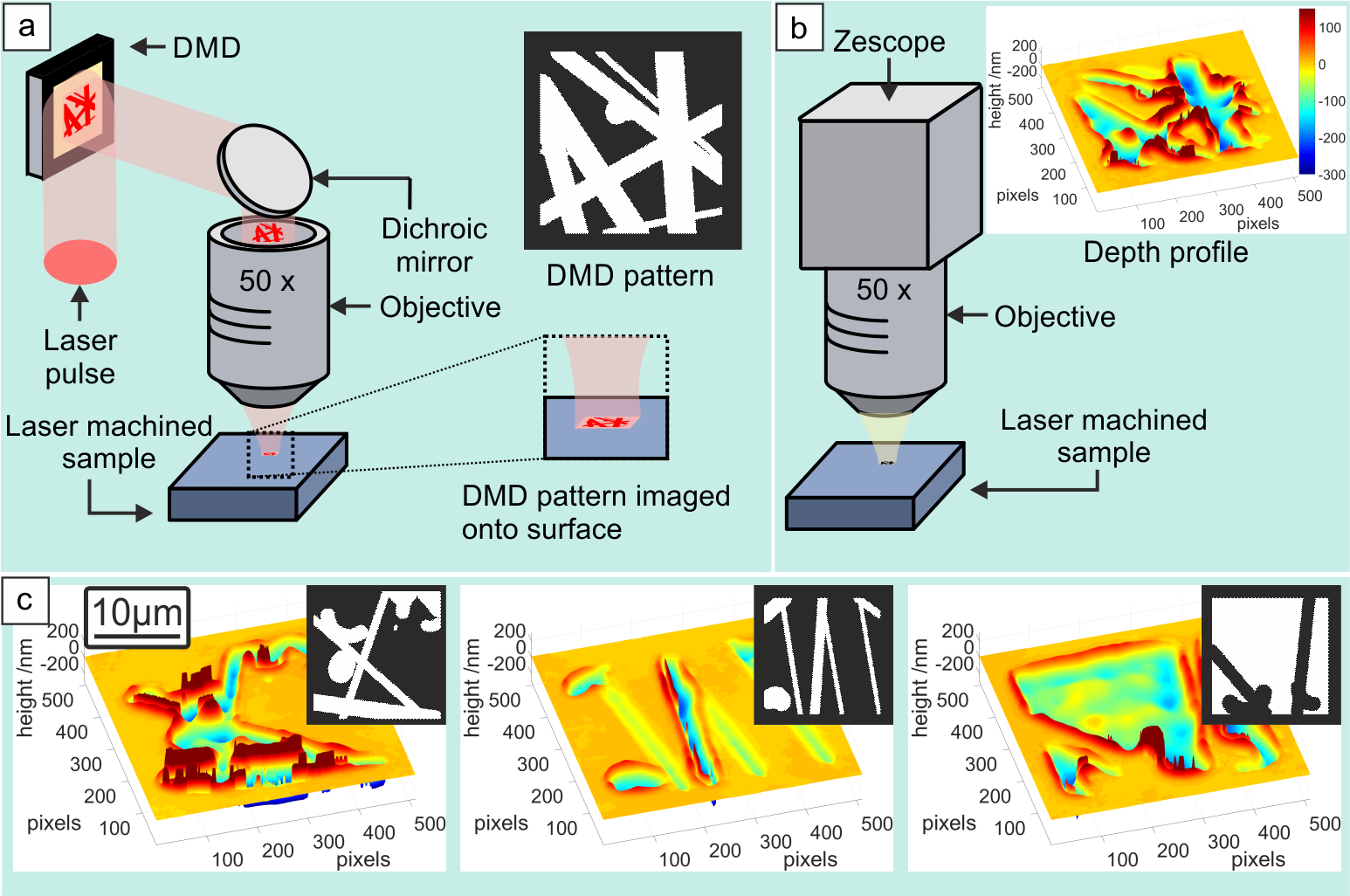 Objective is to train a NN to convert DMD pattern into depth profile
INPUT data =  DMD pattern
OUTPUT data = depth profile
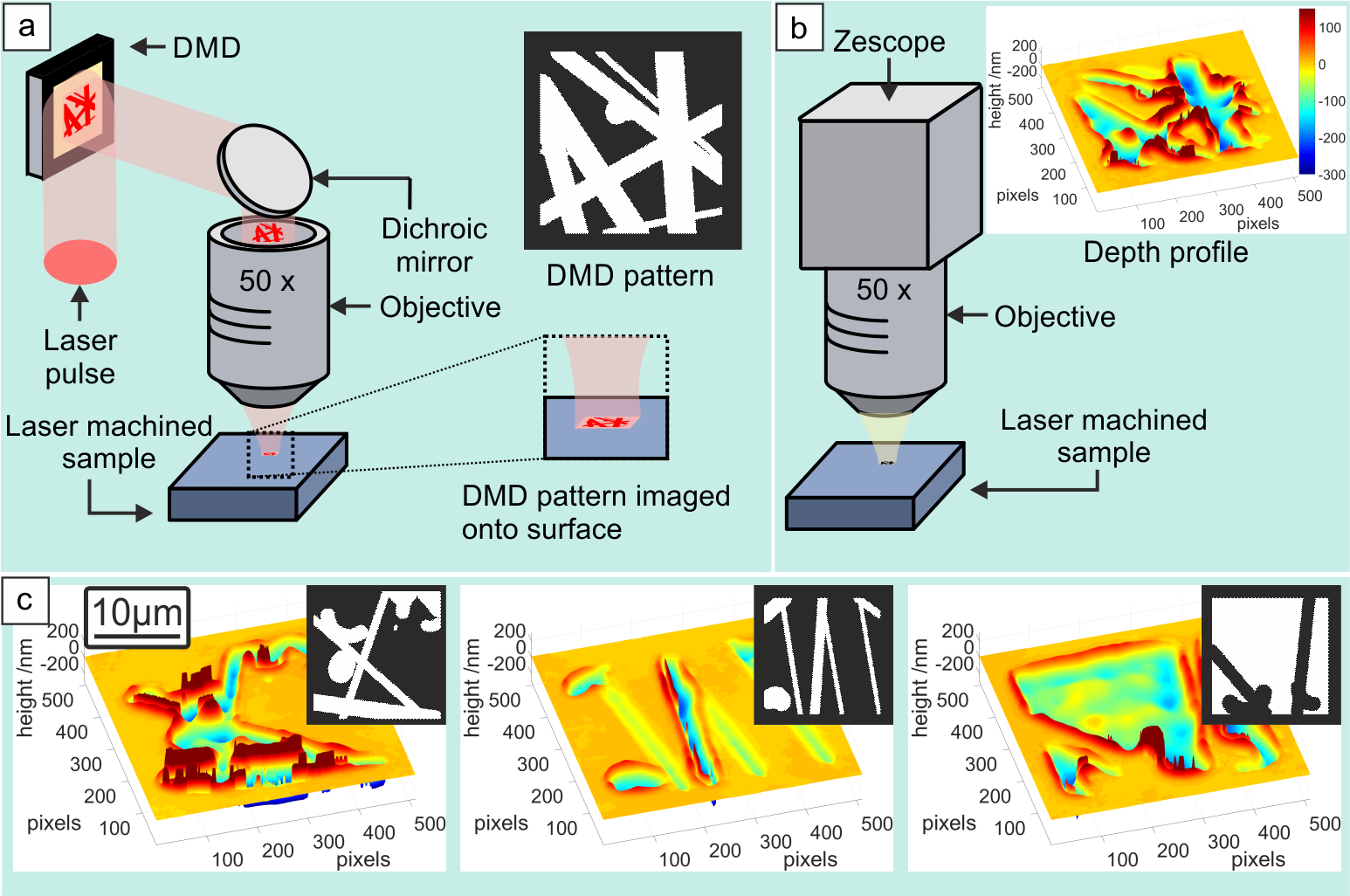 Experimental or Predicted?
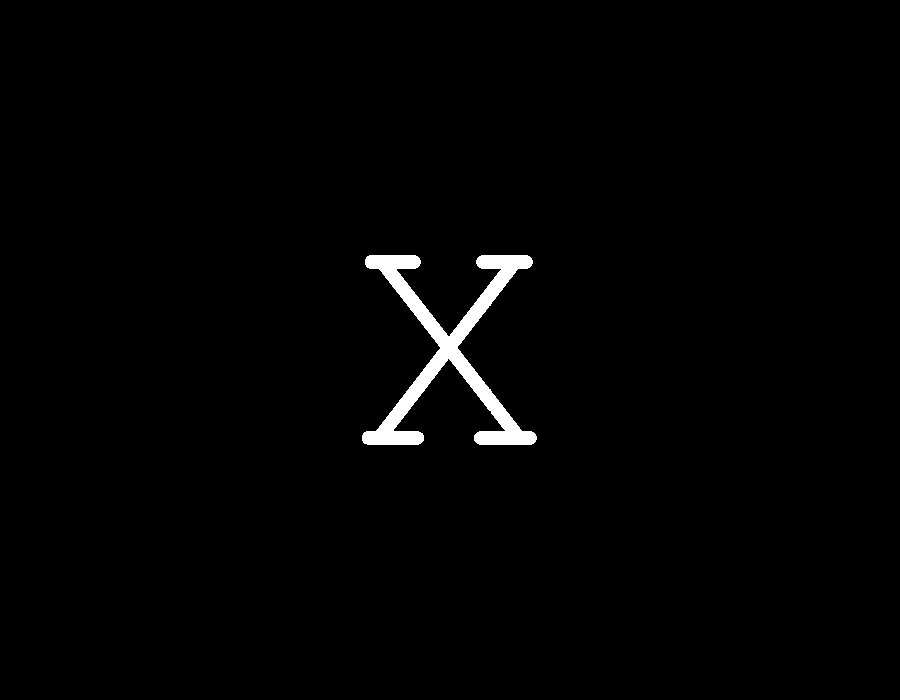 The NN has never seen this beam shape
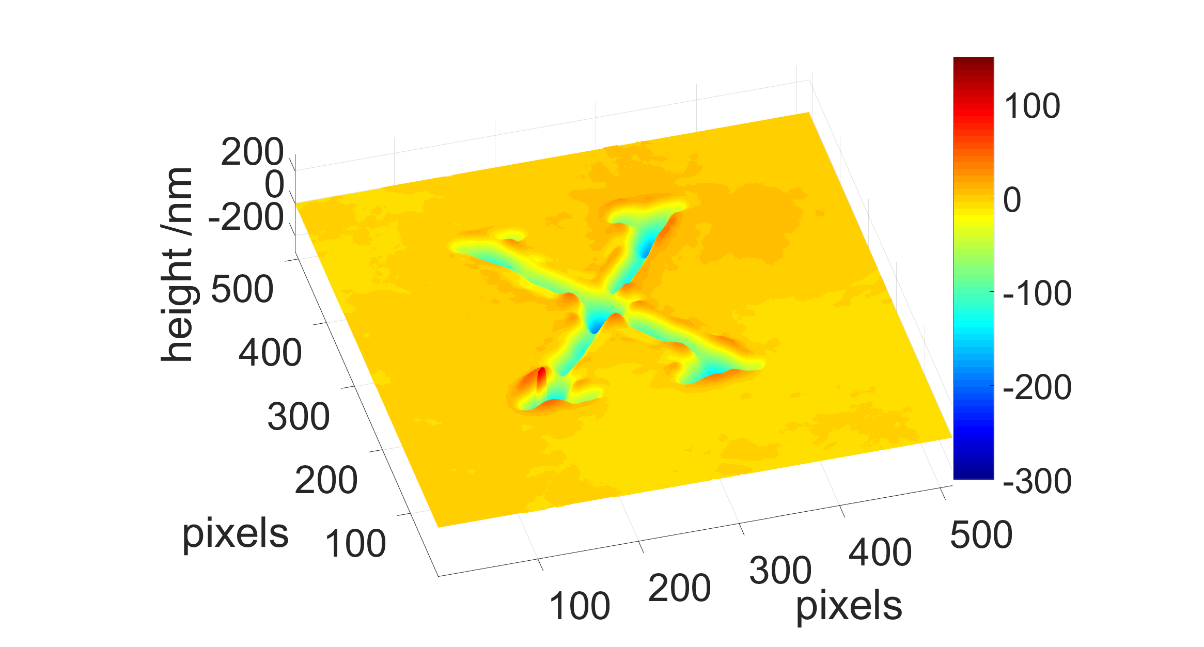 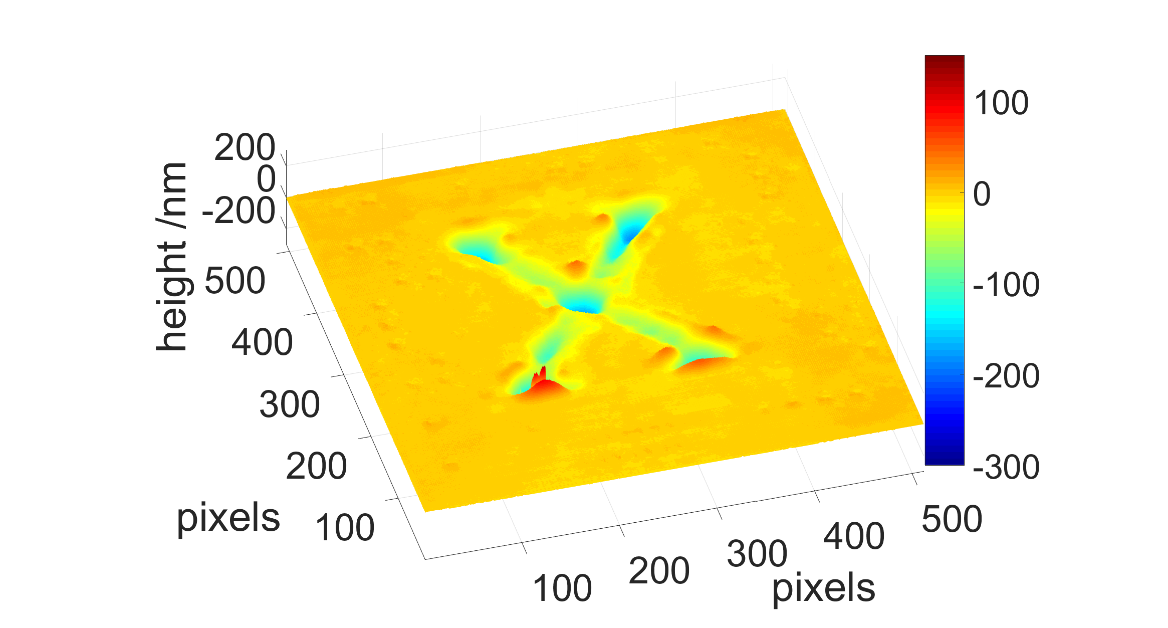 Experimental or Predicted?
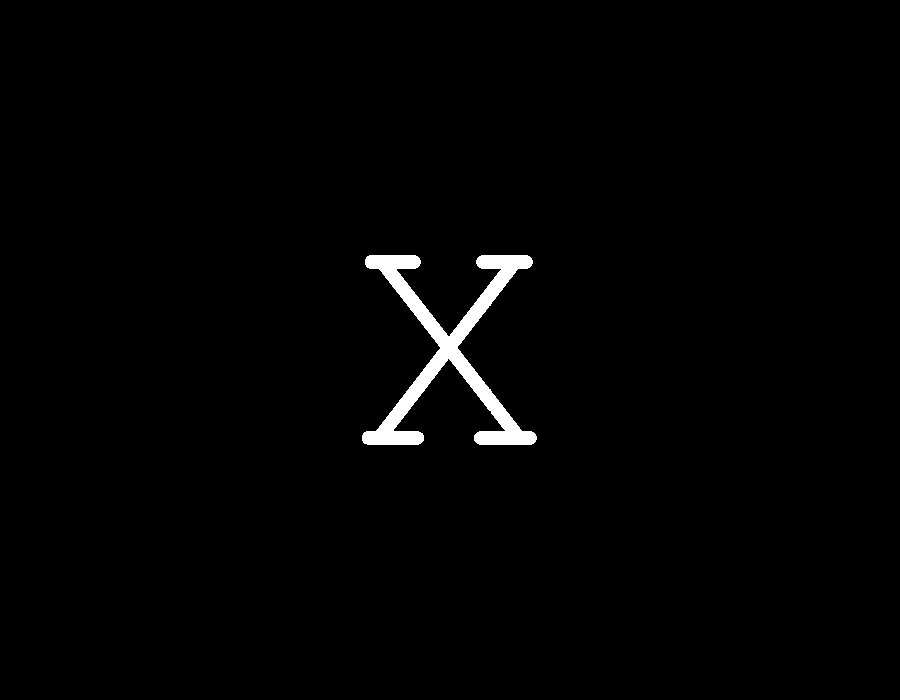 The NN has never seen this beam shape
Predicted
Experimental
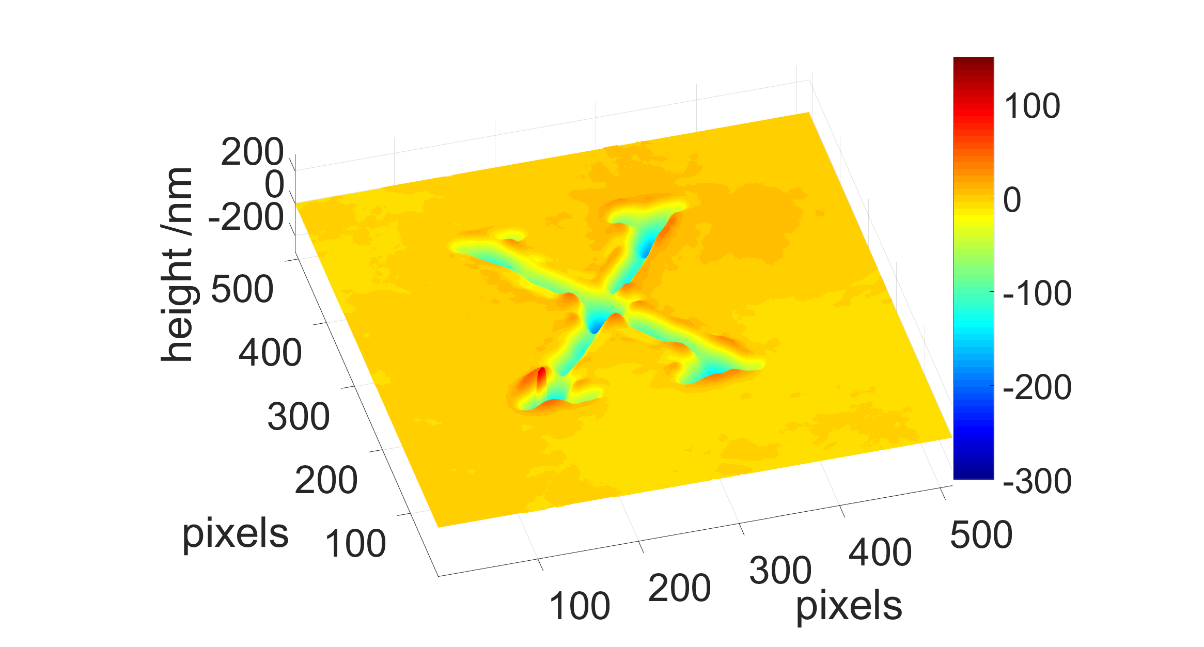 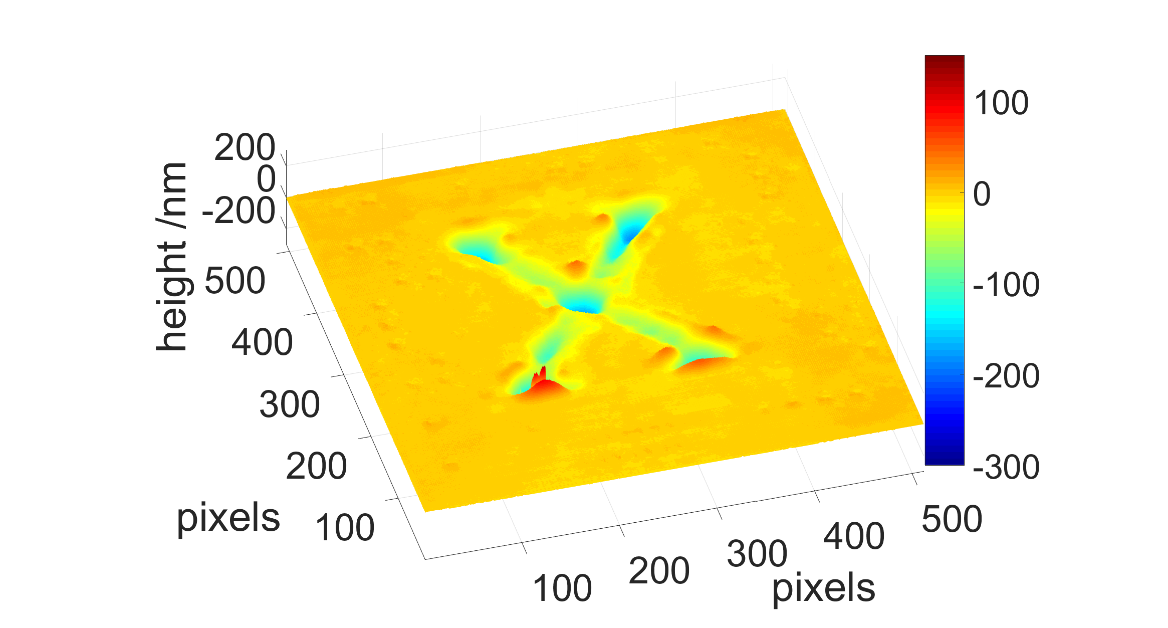 Experimental or Predicted?
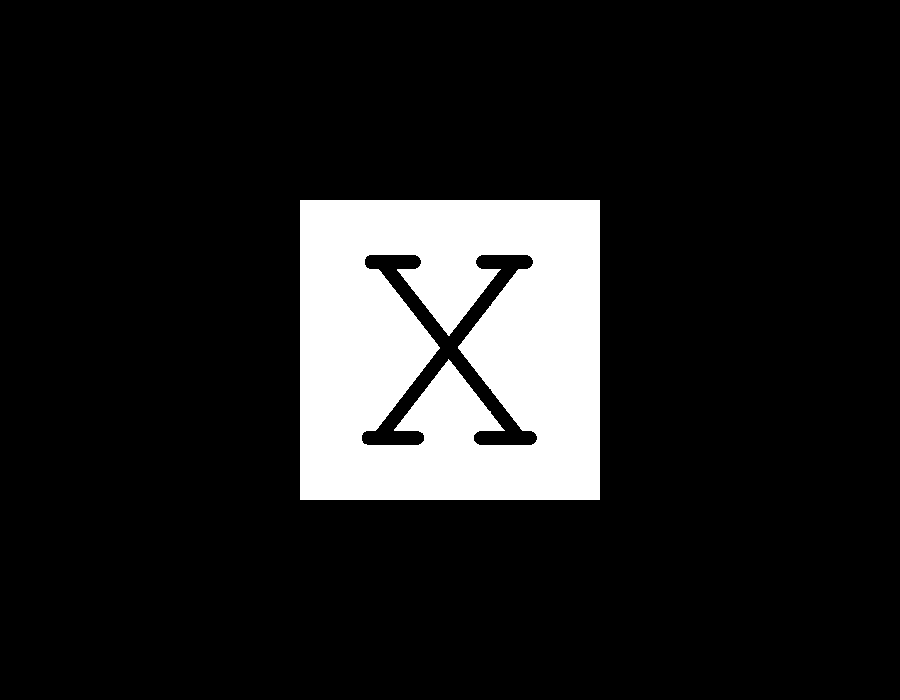 The NN has never seen this beam shape
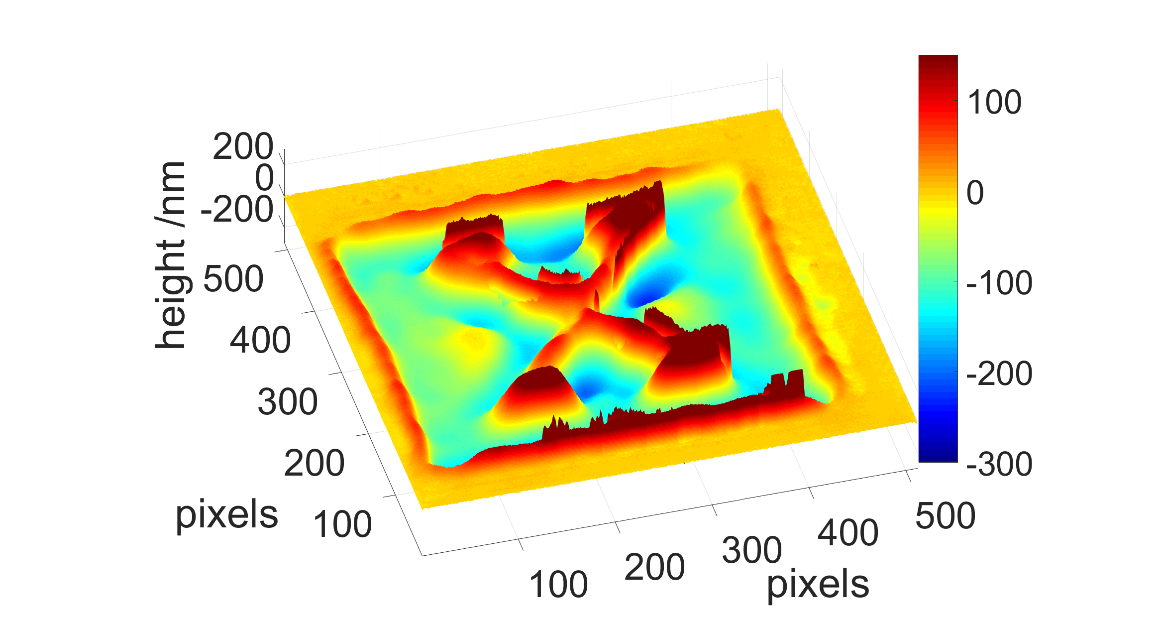 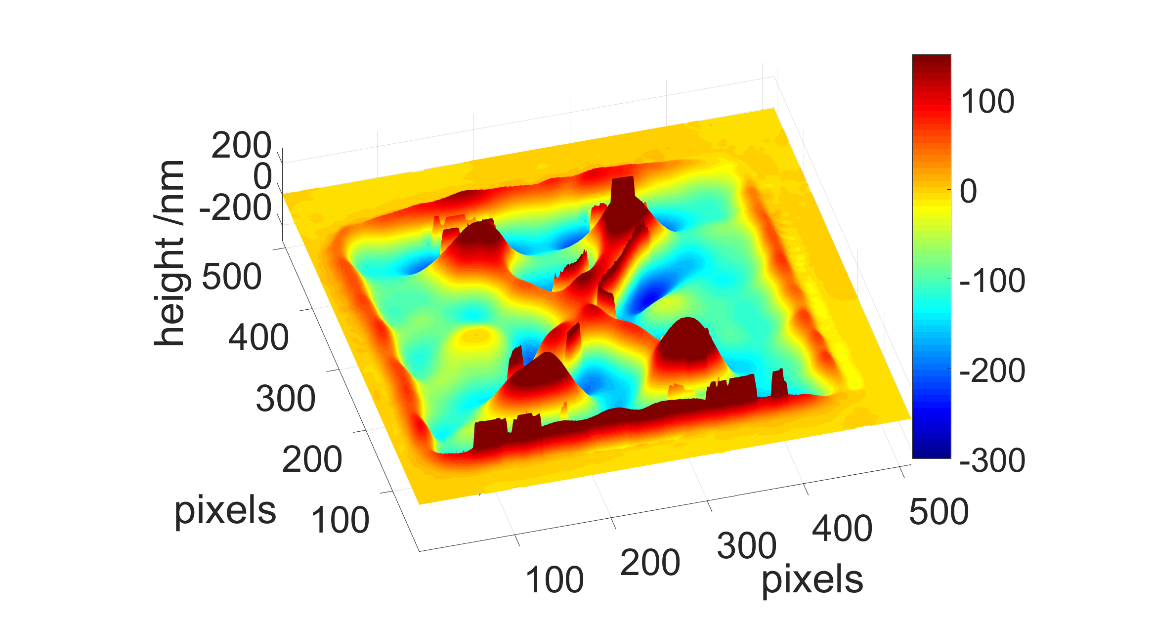 Experimental or Predicted?
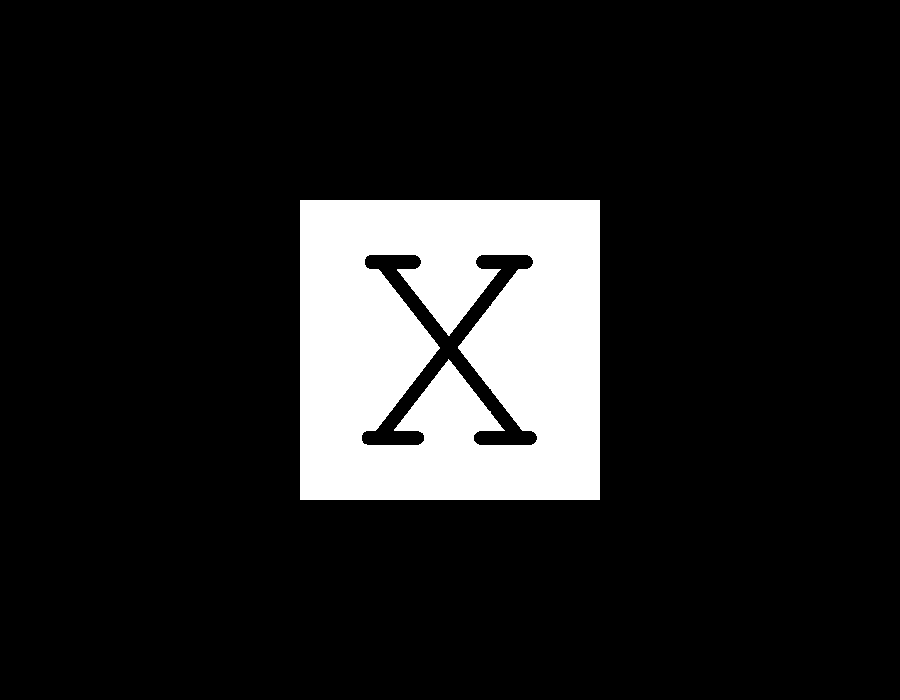 The NN has never seen this beam shape
Experimental
Predicted
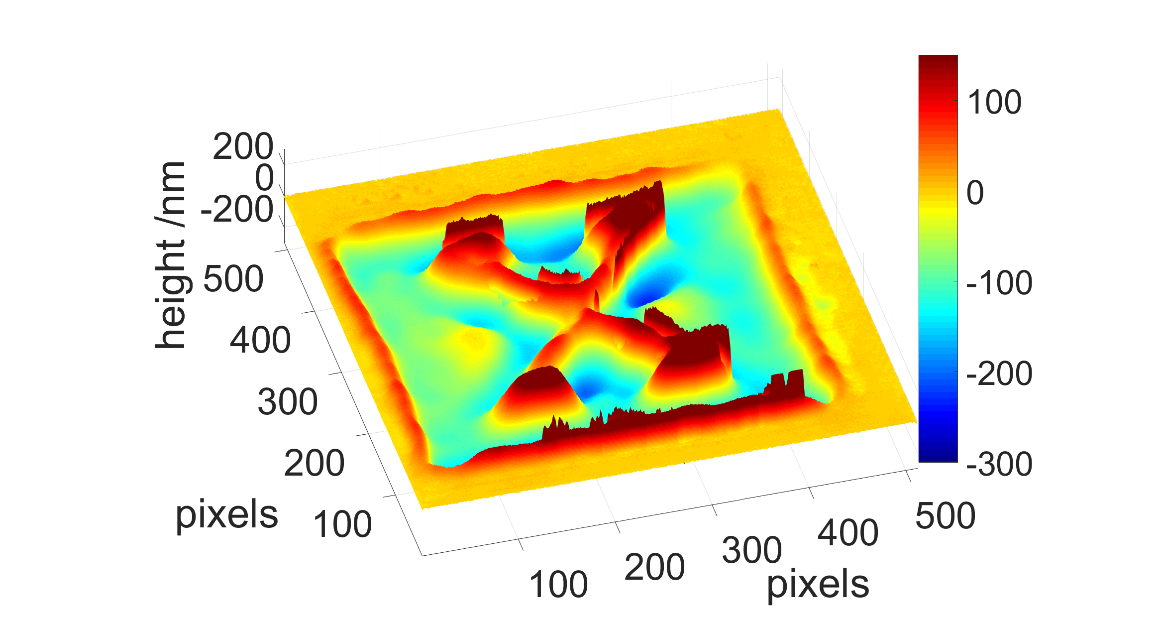 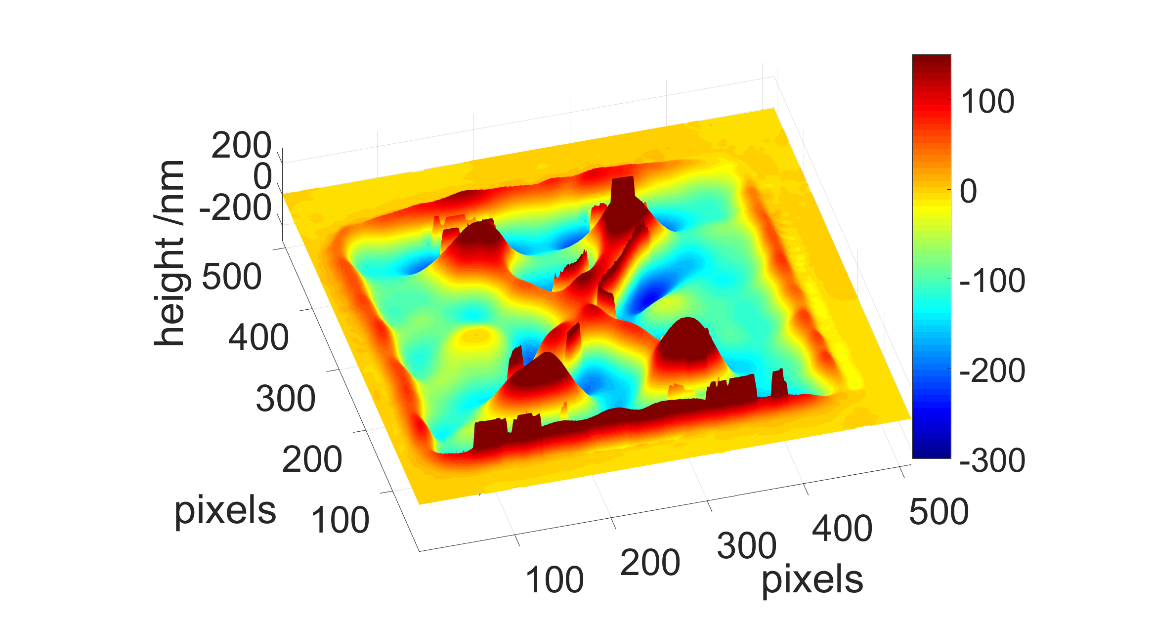 Predictive Capabilities
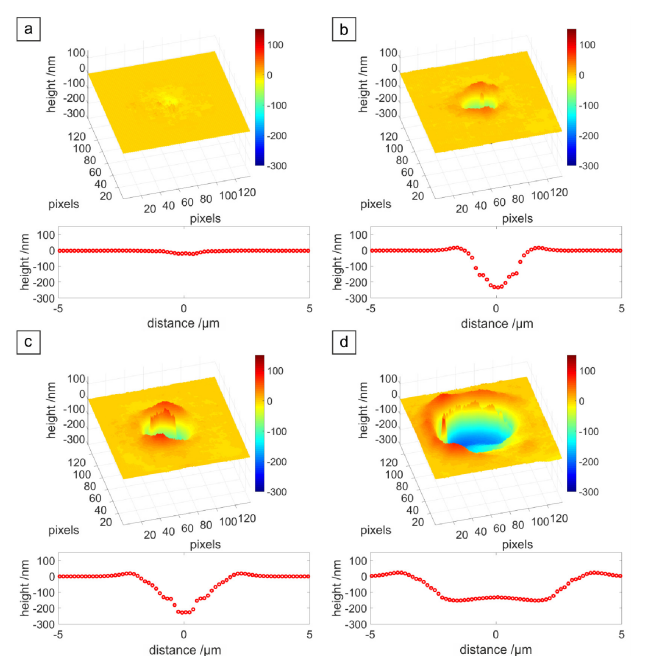 The trained NN can then be used to predict almost any beam profile
Showing here, prediction for laser machining with a circular beam profile with diameter a) 1 µm, b), 3 µm, c) 5 µm and d) 7 µm
Predictive Capabilities
A neural network can be trained to predict the appearance of the sample, for different beam shapes, if it was imaged using an scanning electron microscope (SEM)
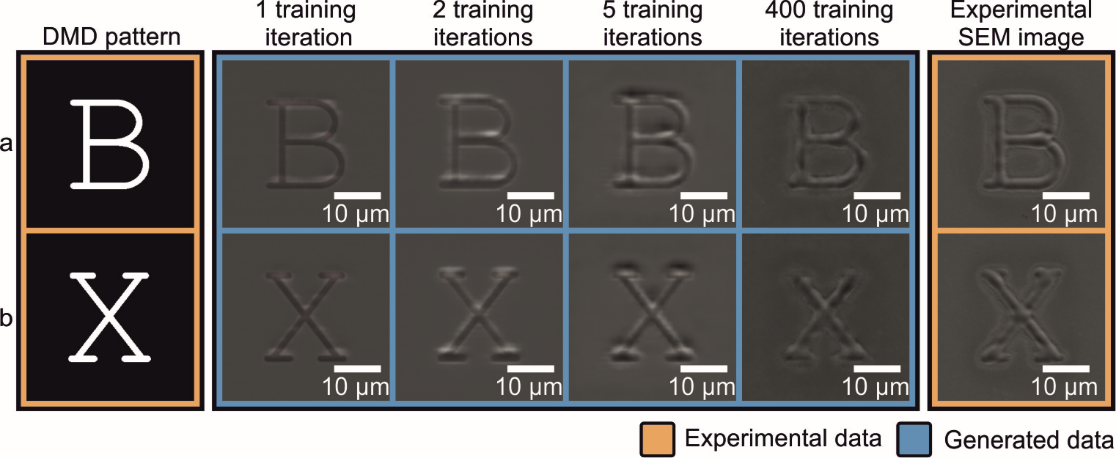 Predictive Capabilities
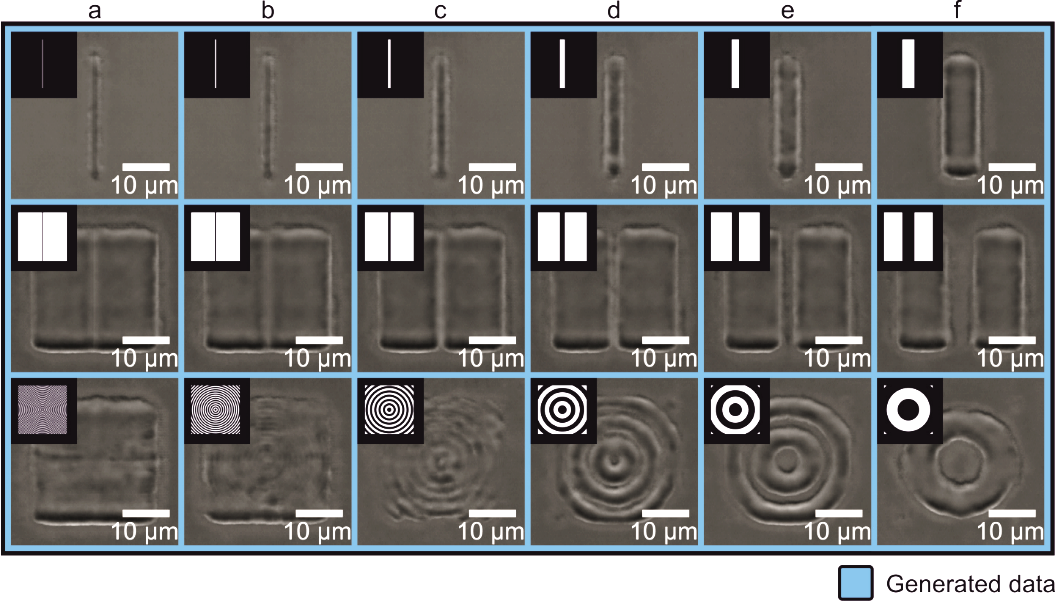 All these images were created via a neural network
Predictive Capabilities
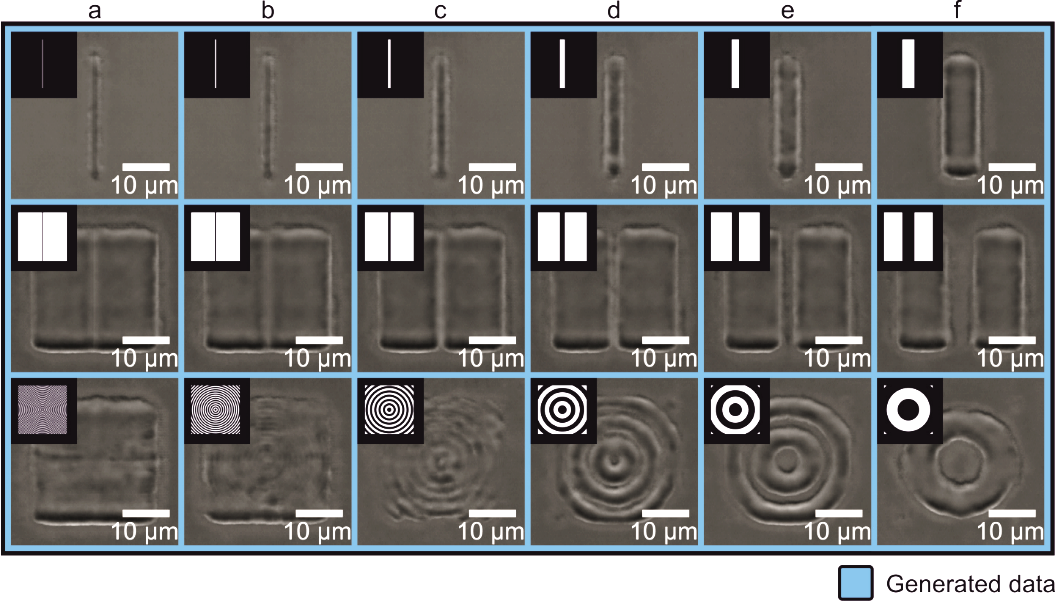 The neural network has “discovered” a property that we refer to as the diffraction limit
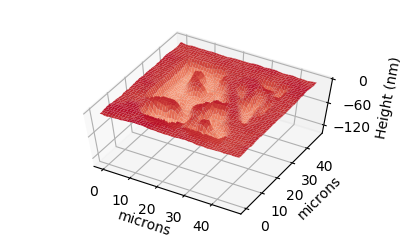 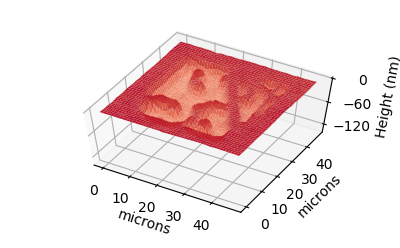 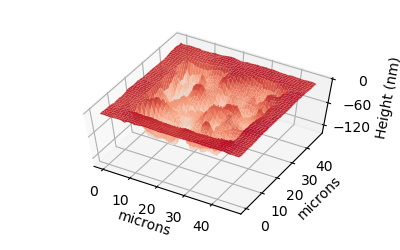 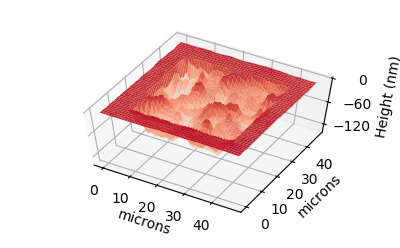 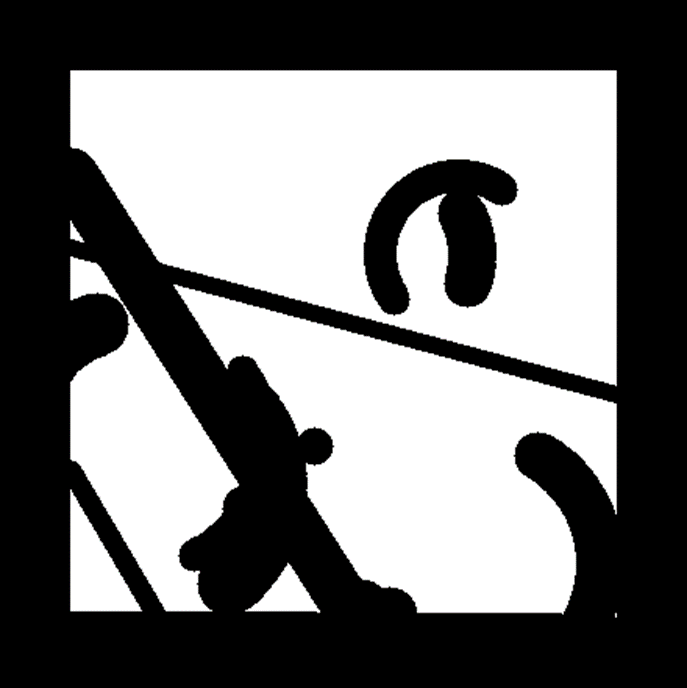 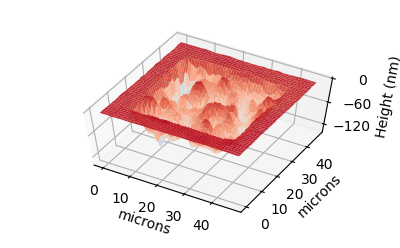 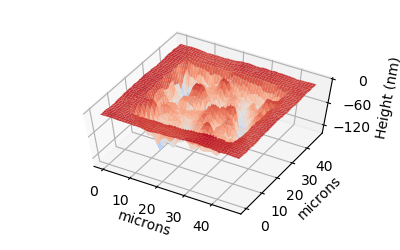 Extension to 3-pulse prediction
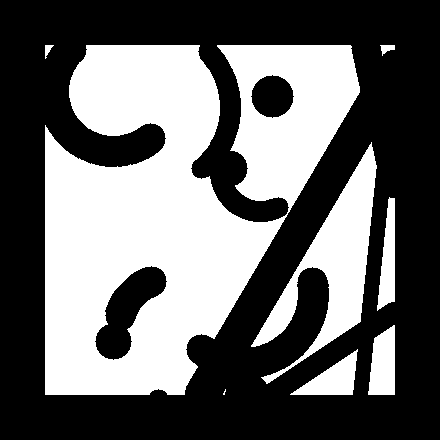 DMD Stack
Experimental Profile
Generated Profile
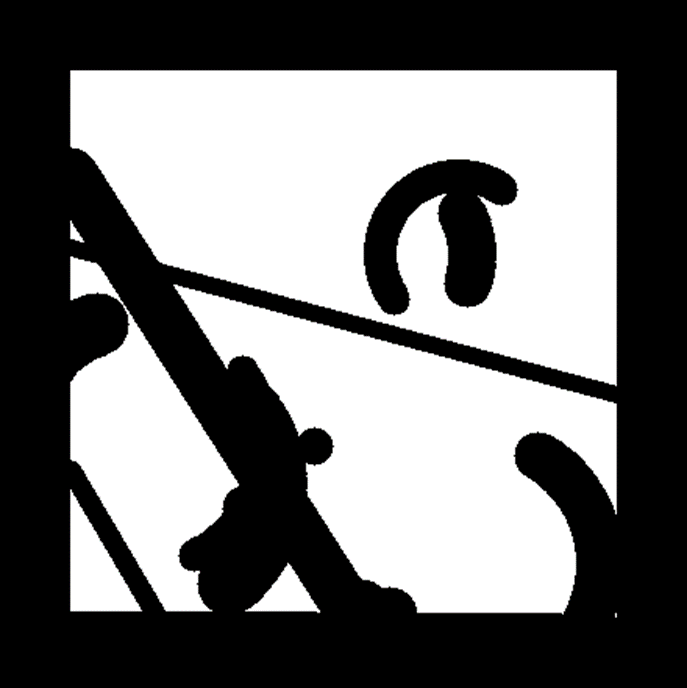 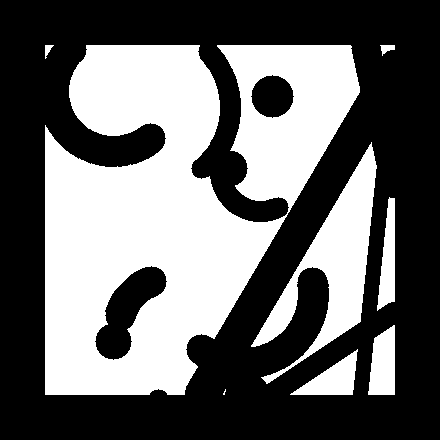 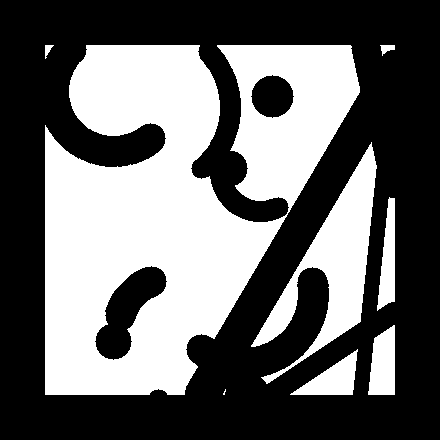 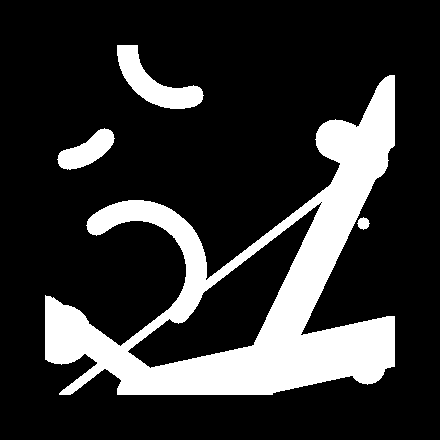 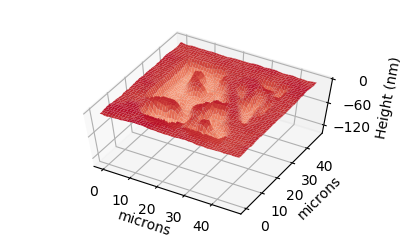 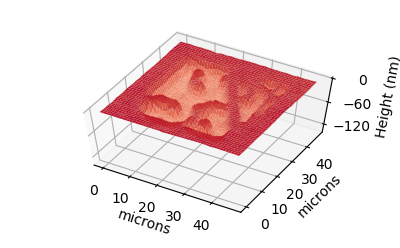 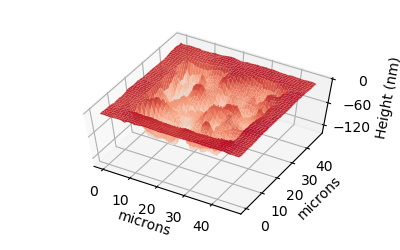 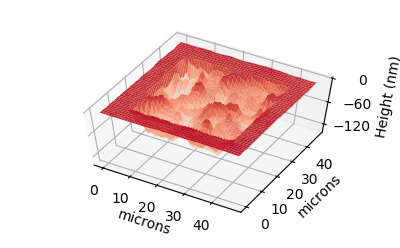 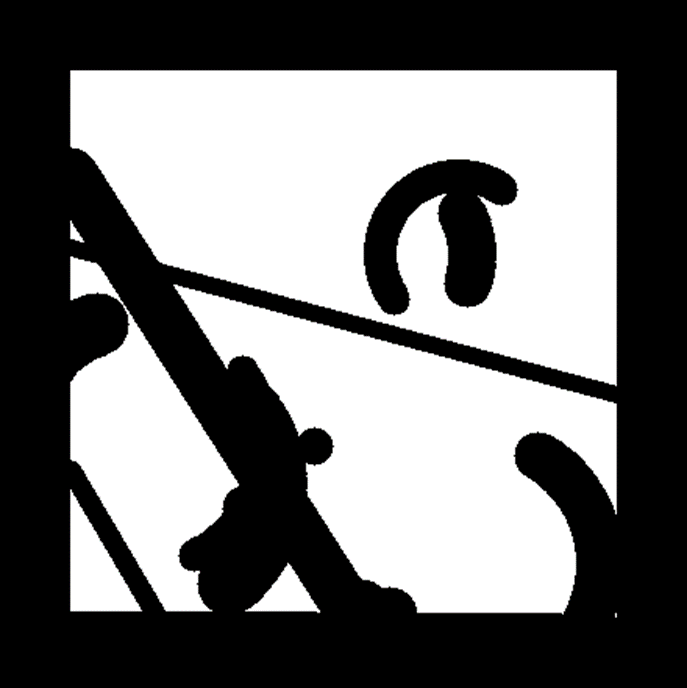 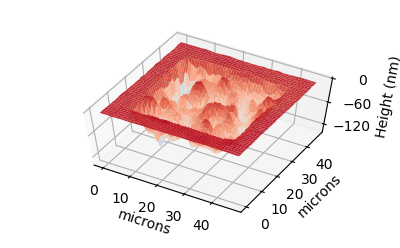 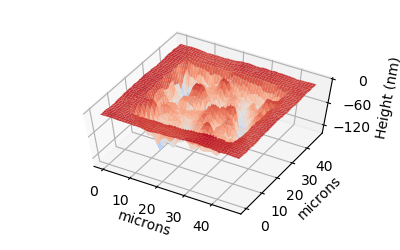 Extension to 3-pulse prediction
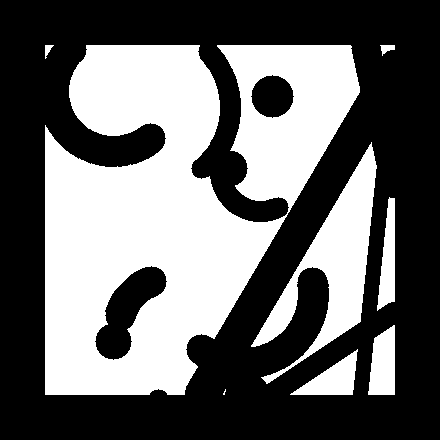 DMD Stack
Experimental Profile
Generated Profile
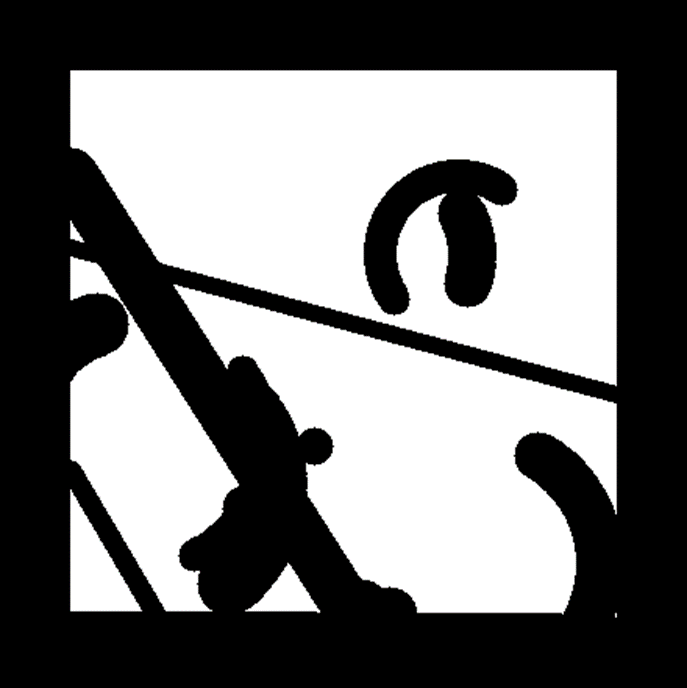 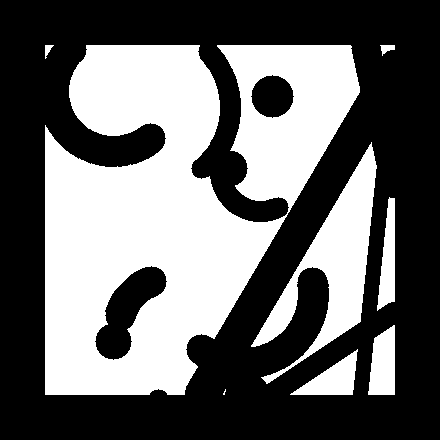 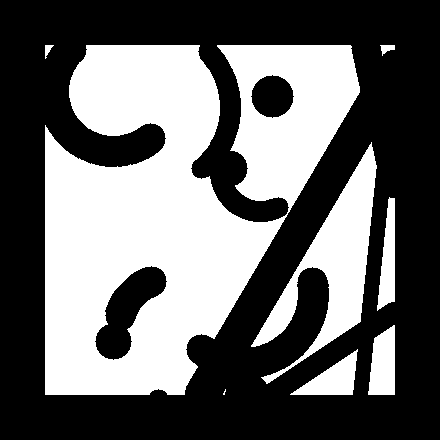 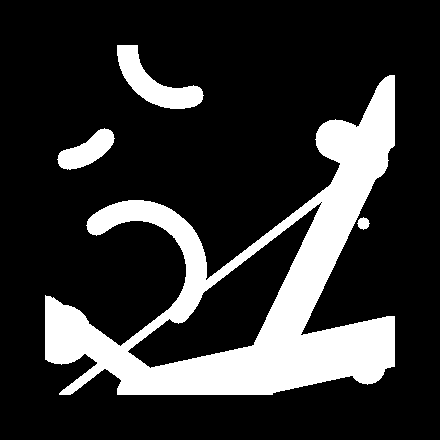 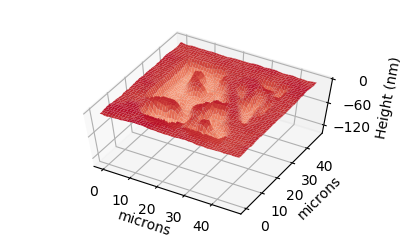 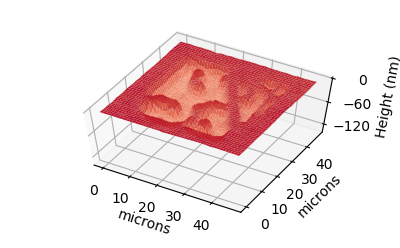 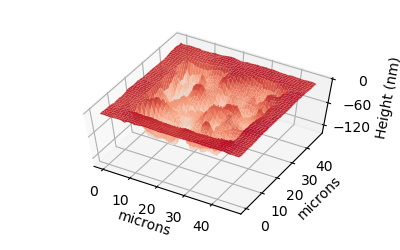 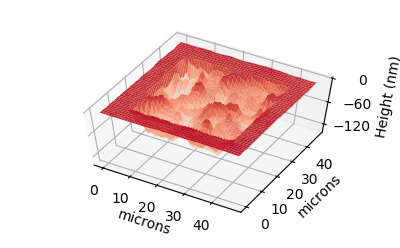 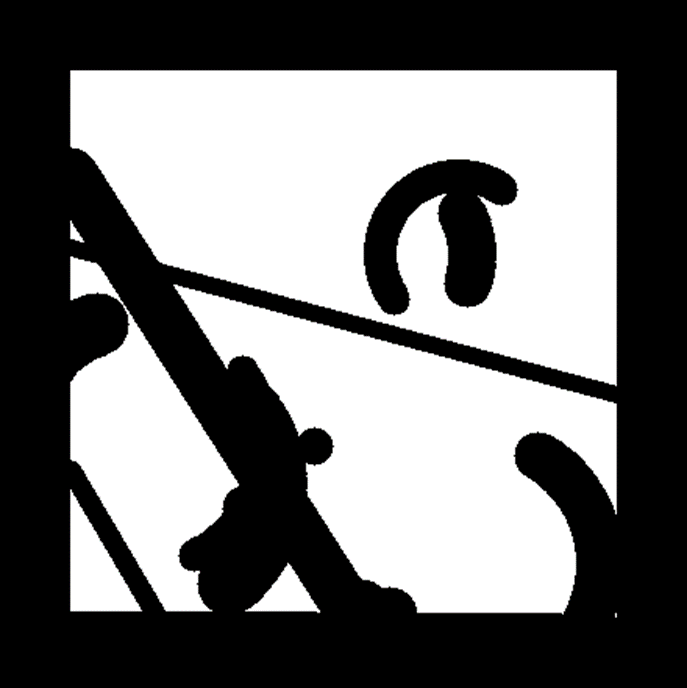 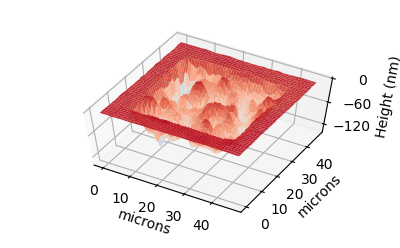 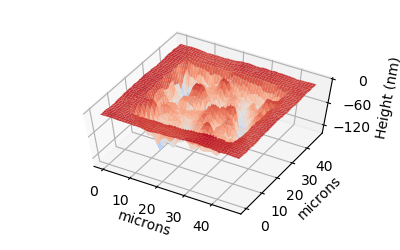 Extension to 3-pulse prediction
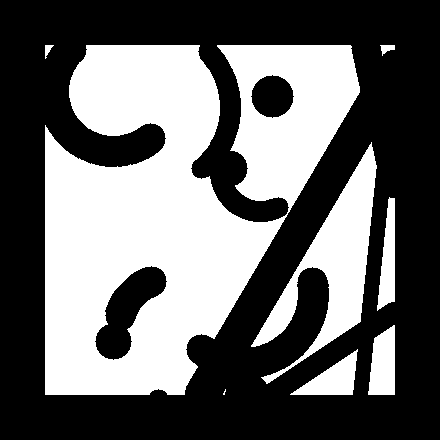 DMD Stack
Experimental Profile
Generated Profile
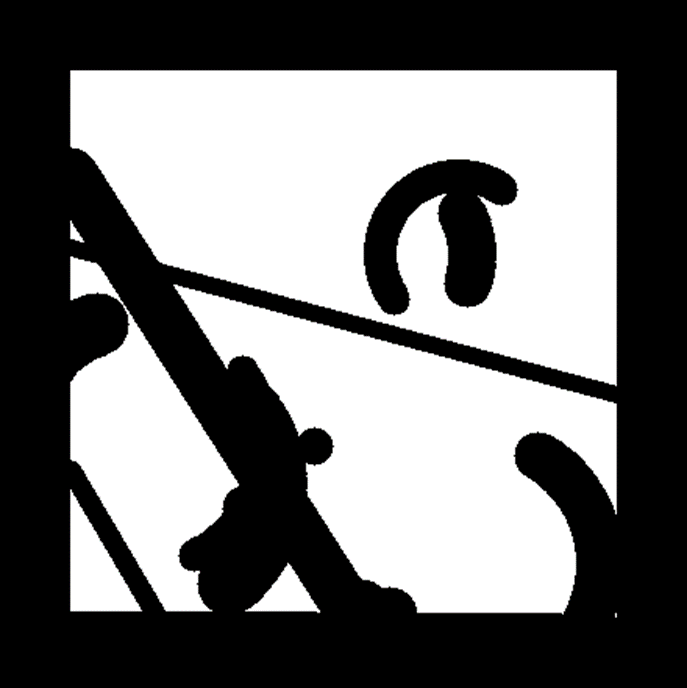 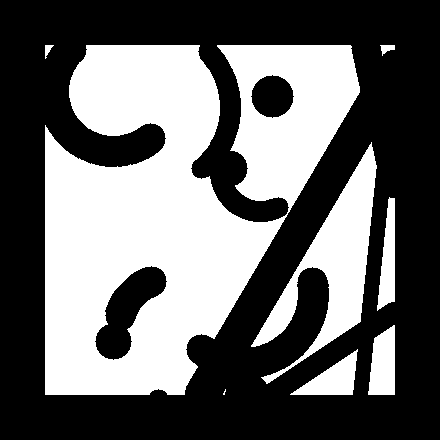 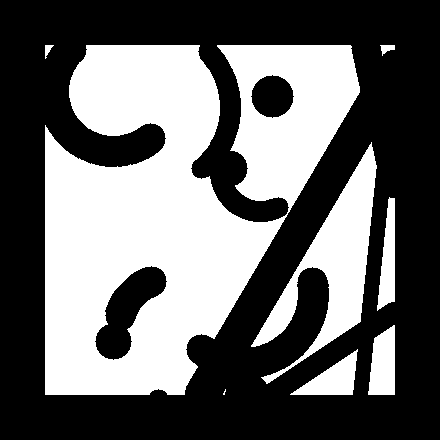 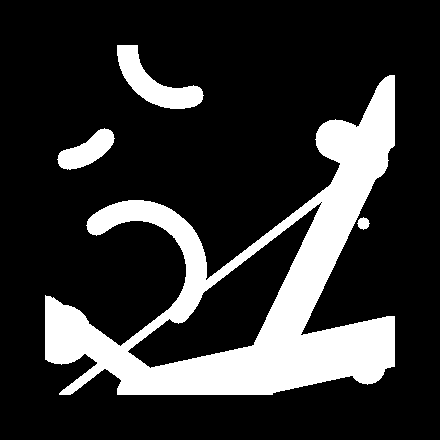 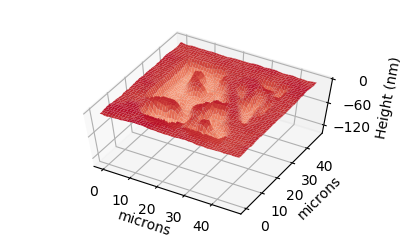 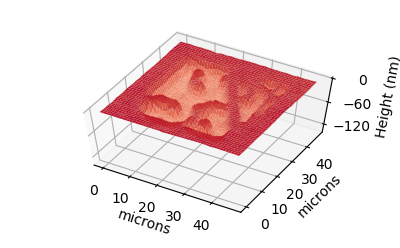 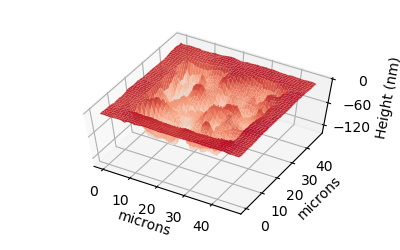 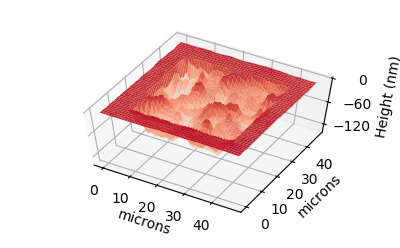 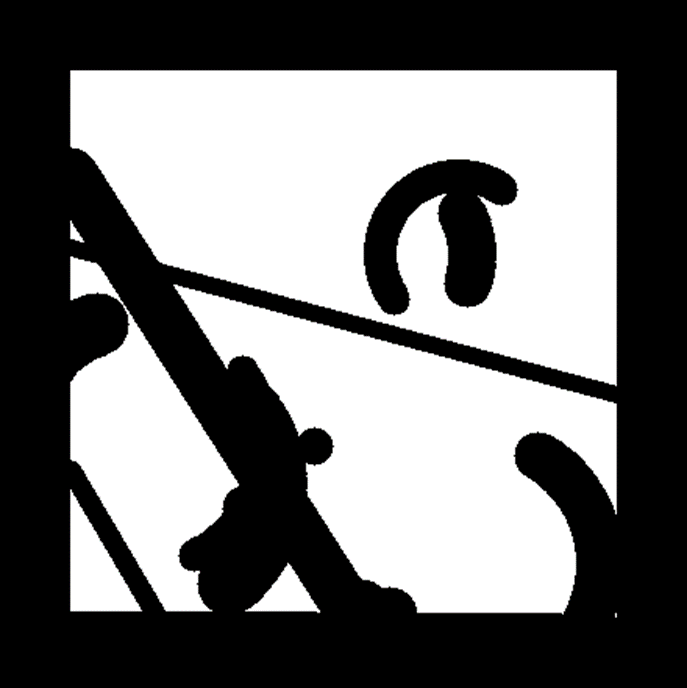 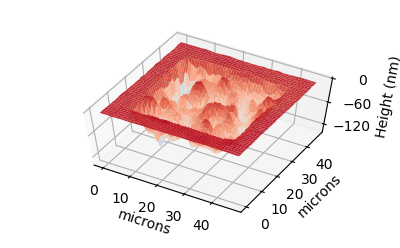 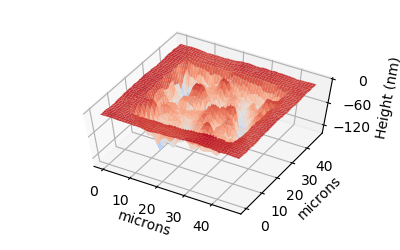 Extension to 3-pulse prediction
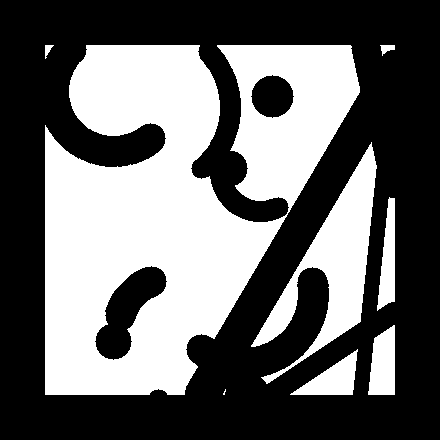 DMD Stack
Experimental Profile
Generated Profile
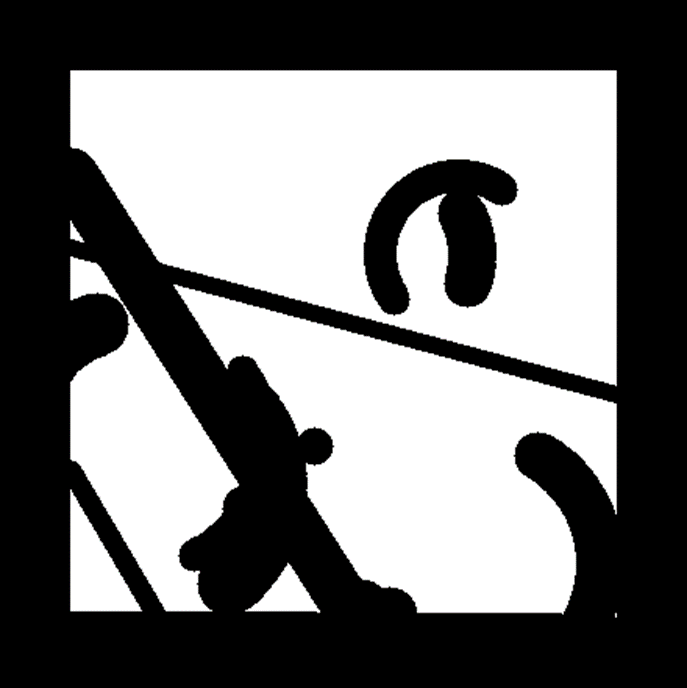 The network has never seen this experimental data.
However, the profiles generated by the neural network match the experimental results.
Neural network confirmed to correctly simulate multiple pulse femtosecond ablation
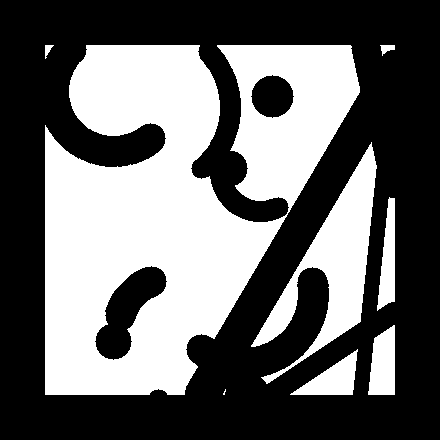 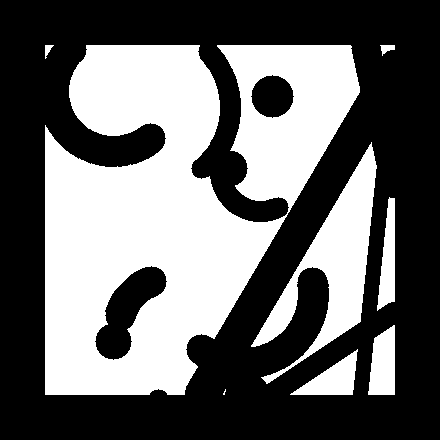 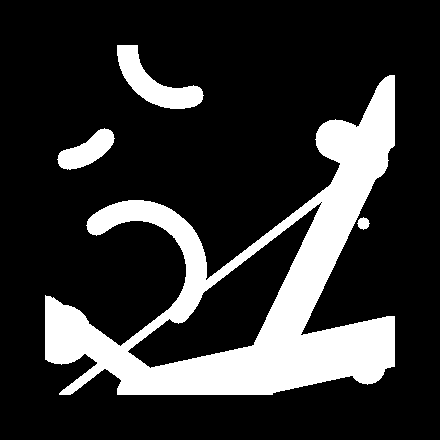 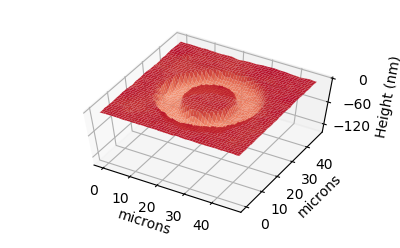 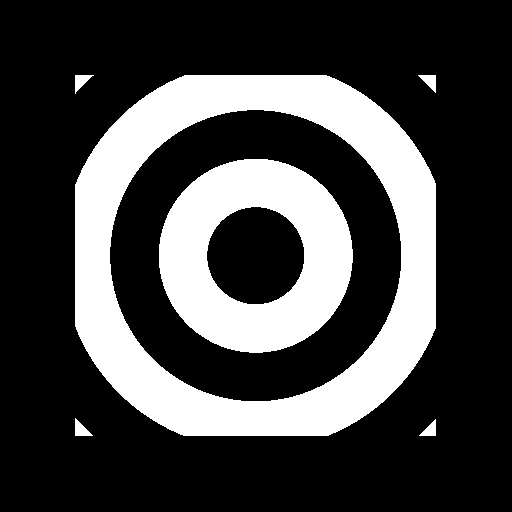 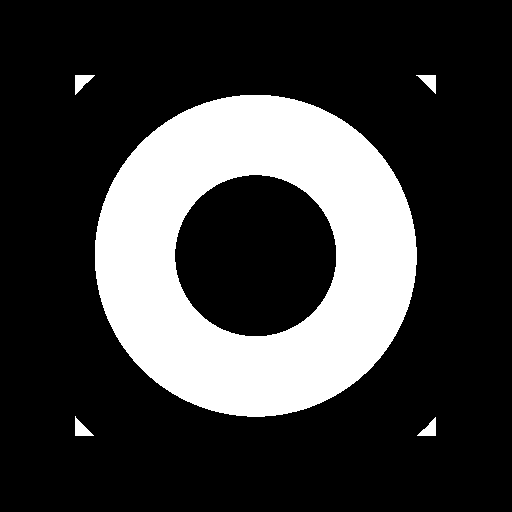 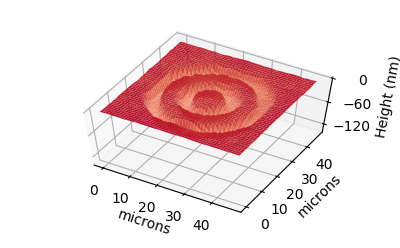 Extension to 3-pulse prediction
The neural network can then used to simulate femtosecond ablation using any set of DMD patterns.
Here, showing machining with a single pulse, with ring patterns
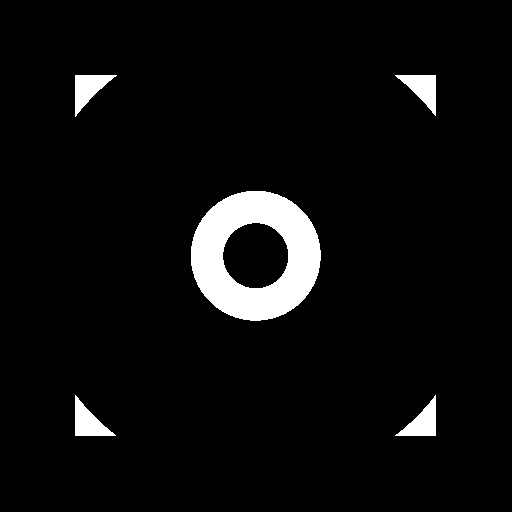 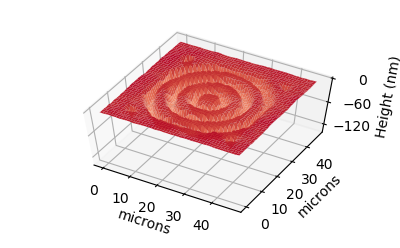 Extension to 3-pulse prediction
The prediction from
one pulse with three rings
and
three pulses with one ring each
are identical.
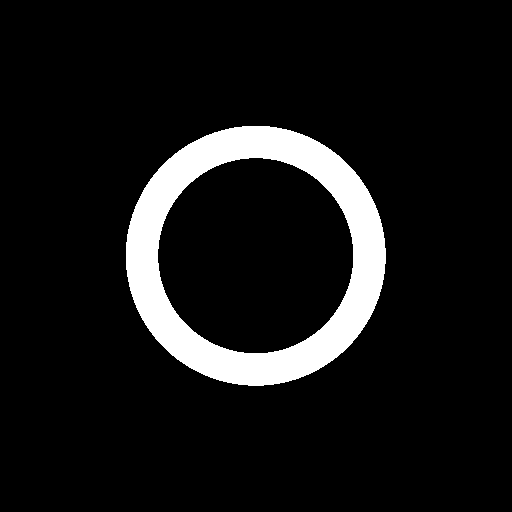 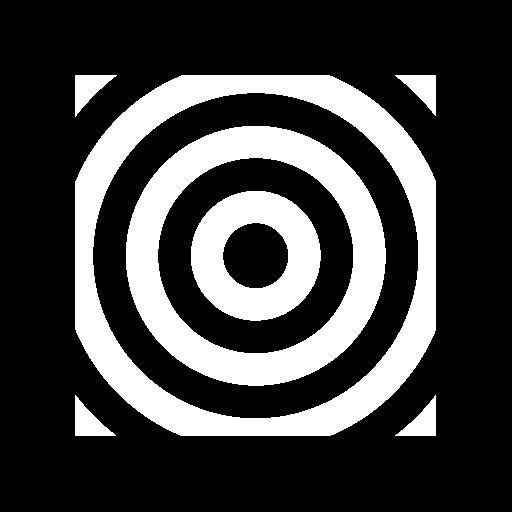 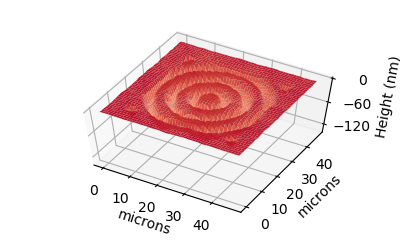 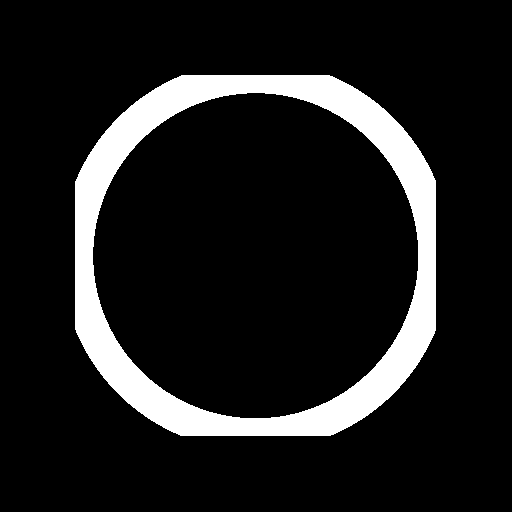 The “reverse” is also possible
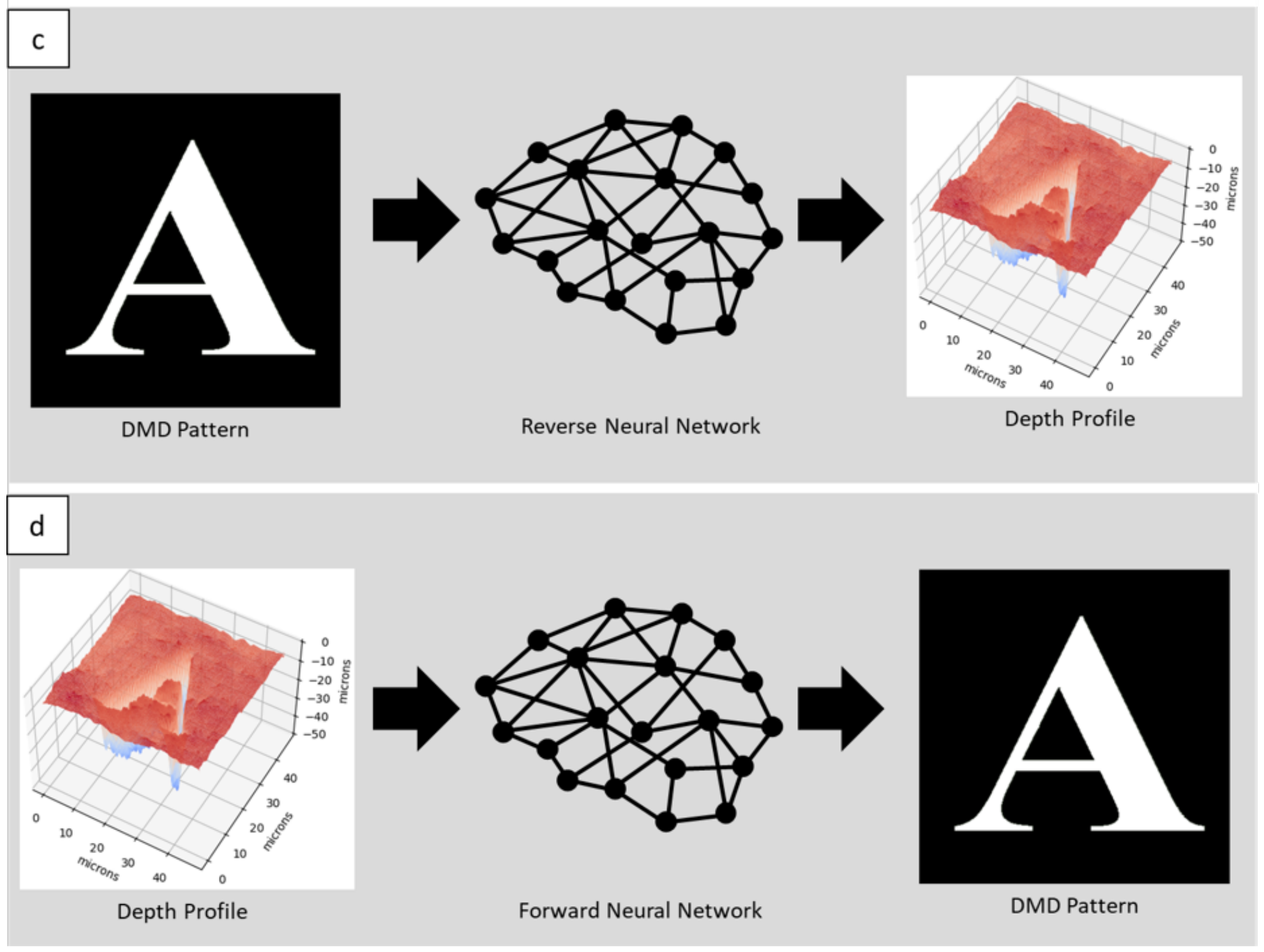 We can also train a neural network to perform the “reverse” calculation:
i.e. for a desired sample profile, what beam shape do we need?
McDonnell et al. "Identification of spatial intensity profiles from femtosecond", accepted Optics Express (2021)
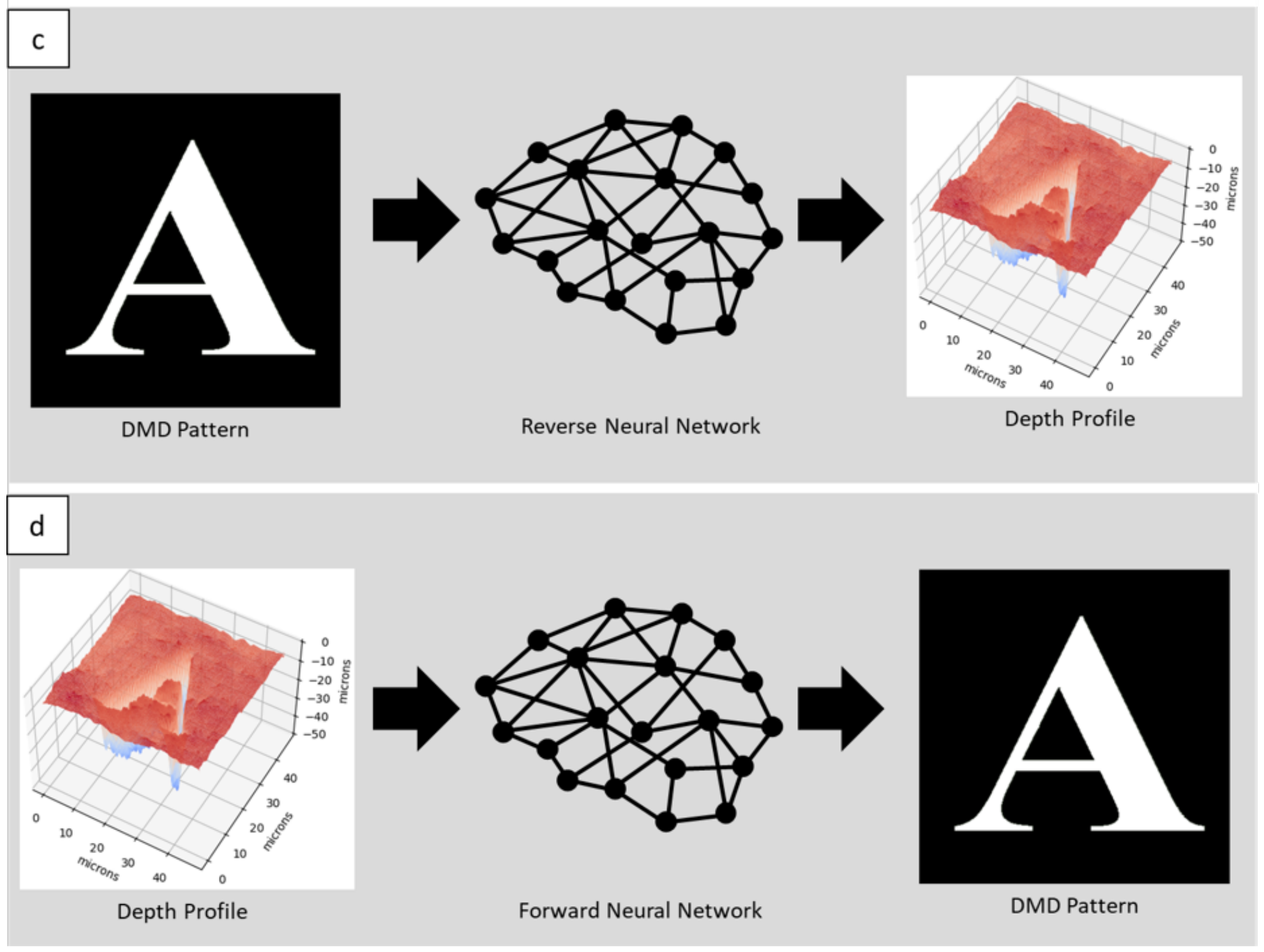 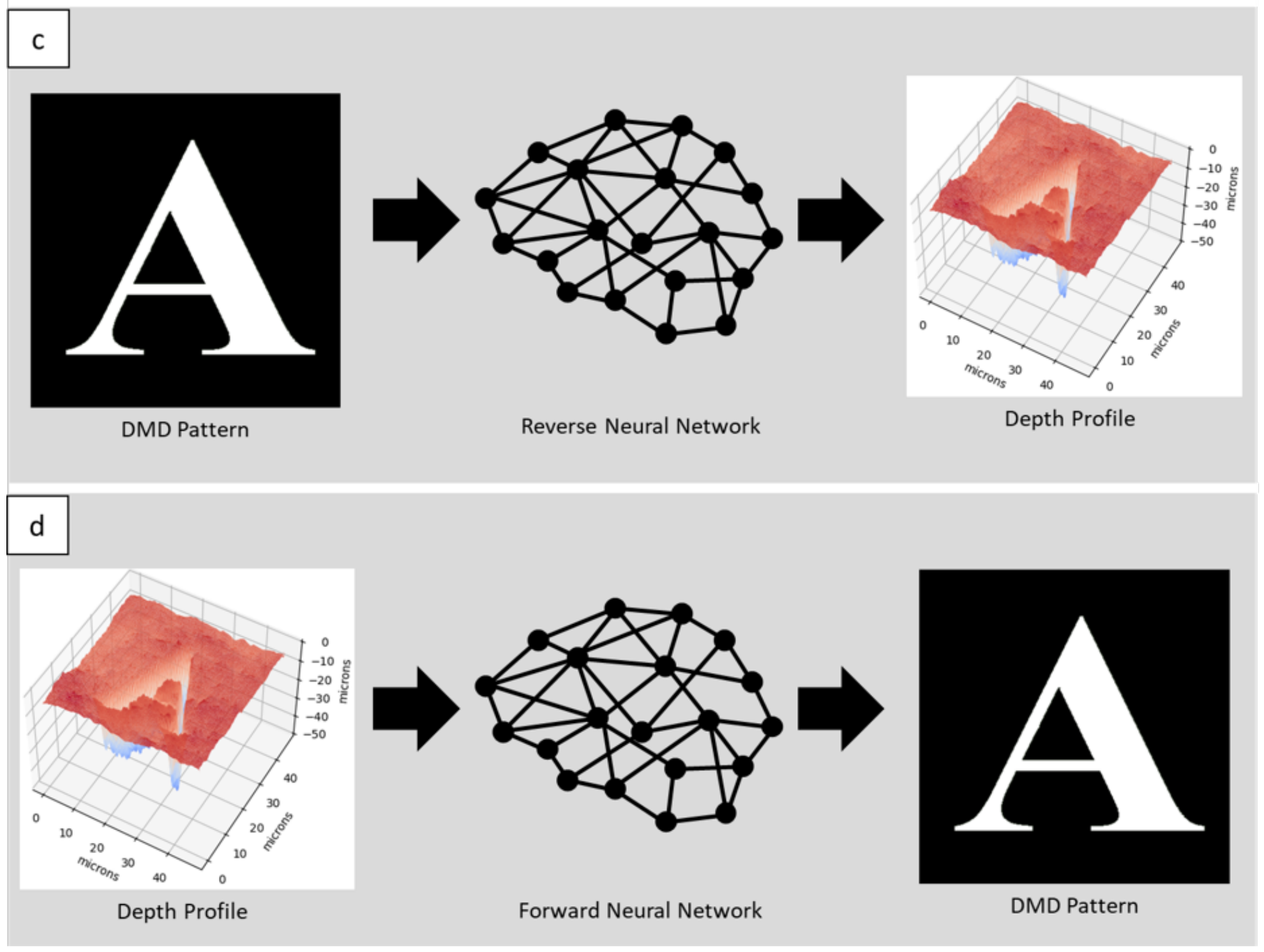 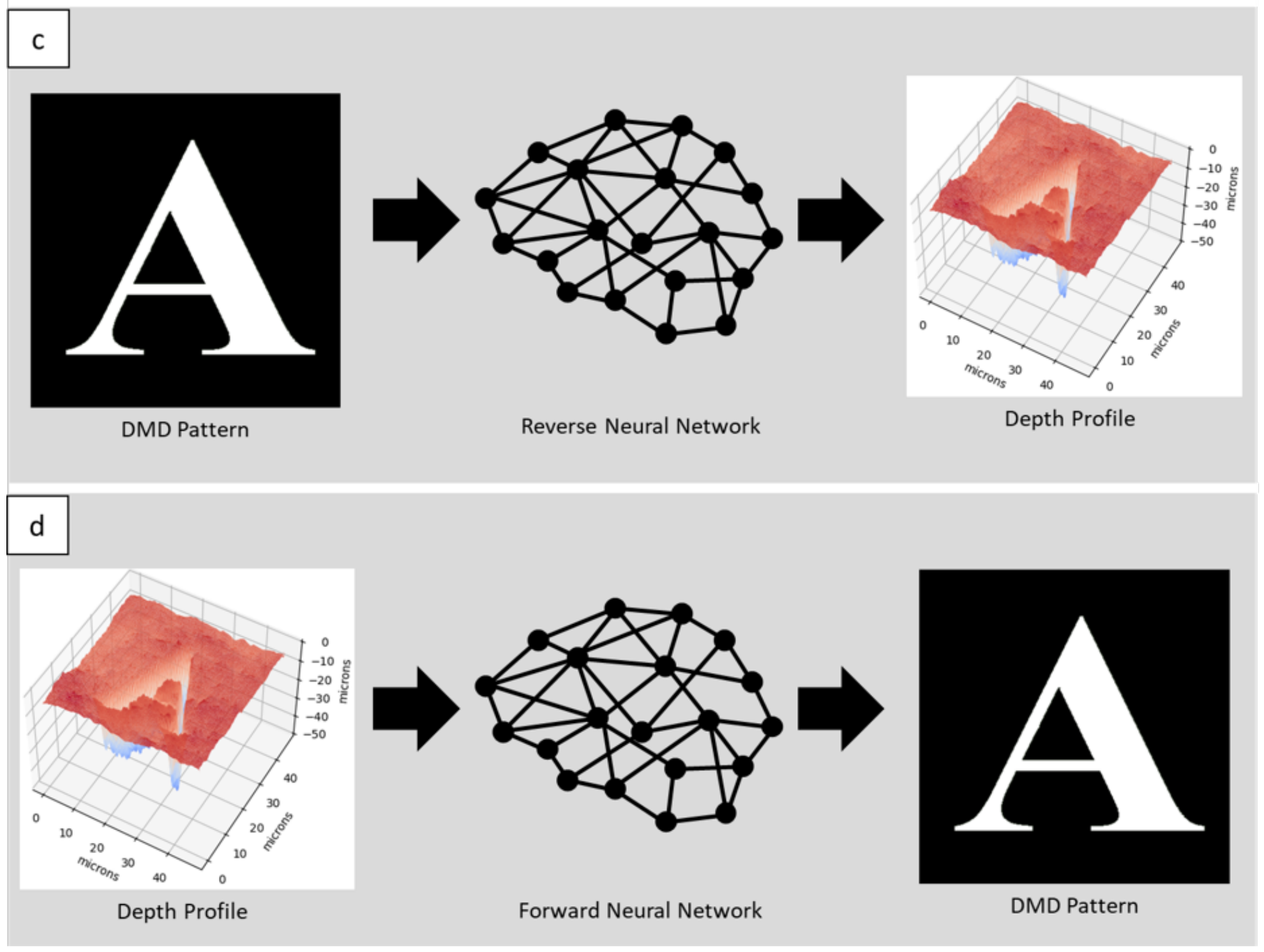 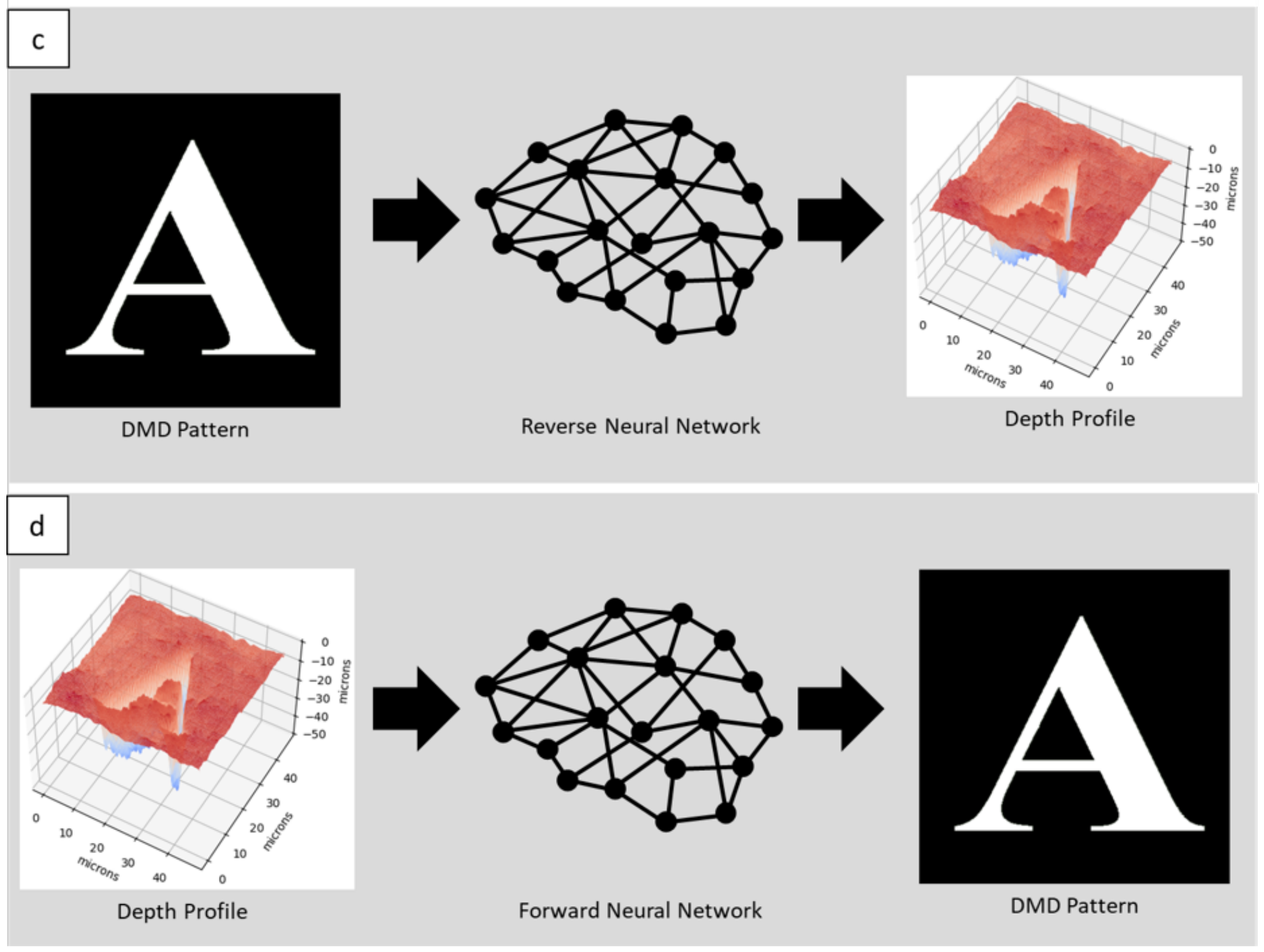 Conclusions
A CNN was trained in order to predict the outcome of laser machining. 
Importantly, there was no need for any information regarding the underlying physical processes.
Each prediction took ~10 milliseconds.
Industrial applications, e.g. for immediate optimisation of machining parameters for product design, via the “reverse” neural network approach.
This work was supported via EPSRC:  grant numbers EP/N03368X/1, EP/N509747/1 and EP/T026197/1
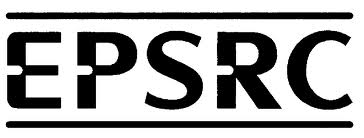